The Power of the if else Statement
Mastering Conditional Logic in Programming
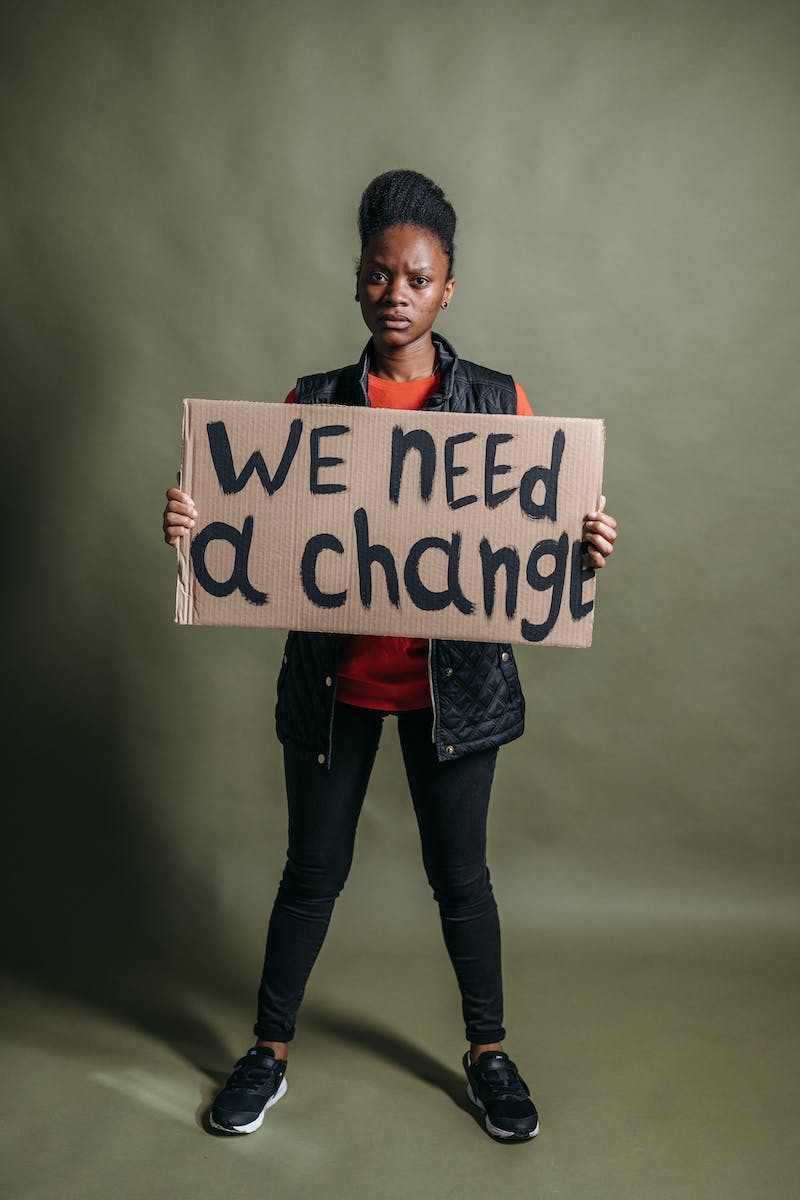 Introduction to the if else Statement
• The if else statement is a conditional statement used in programming.
• It allows the program to make decisions based on certain conditions.
• The if statement checks a condition and executes a block of code if the condition is true.
• The else statement provides an alternative block of code to be executed if the condition is false.
Photo by Pexels
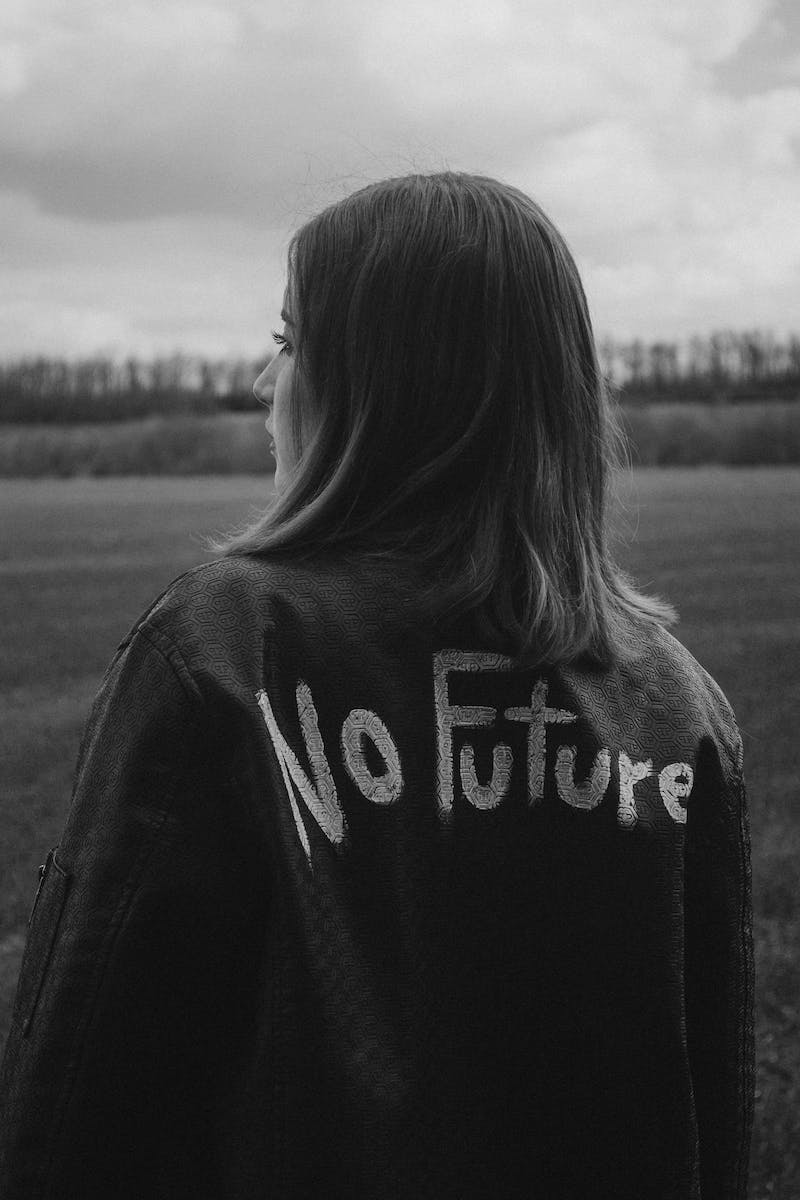 Syntax of the if else Statement
• The syntax of an if else statement is as follows:
• - if (condition) {
•    // code to be executed if the condition is true
• } else {
•    // code to be executed if the condition is false
• }
Photo by Pexels
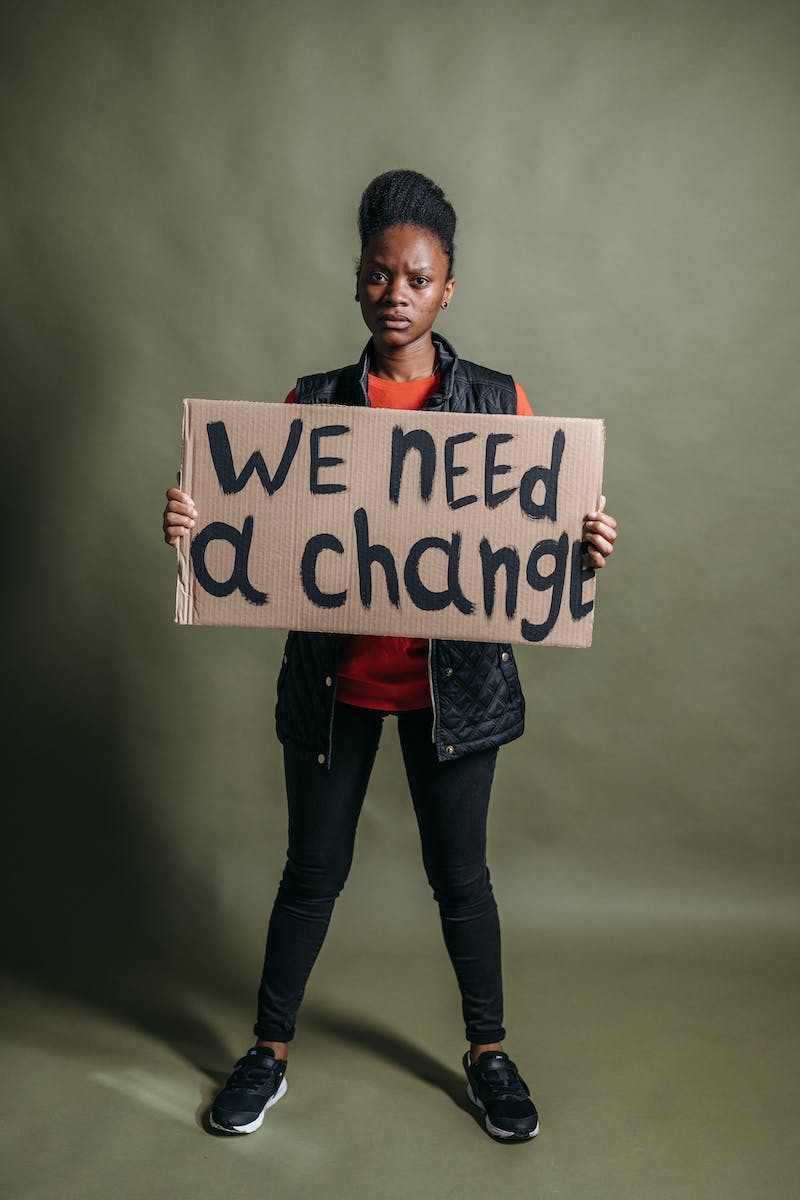 Examples of if else Statements
• Here are some examples of if else statements:
• - if (x > 0) {
•    print('x is positive');
• } else {
•    print('x is negative');
• }
• - if (num % 2 == 0) {
•    print('The number is even');
• } else {
•    print('The number is odd');
• }
Photo by Pexels
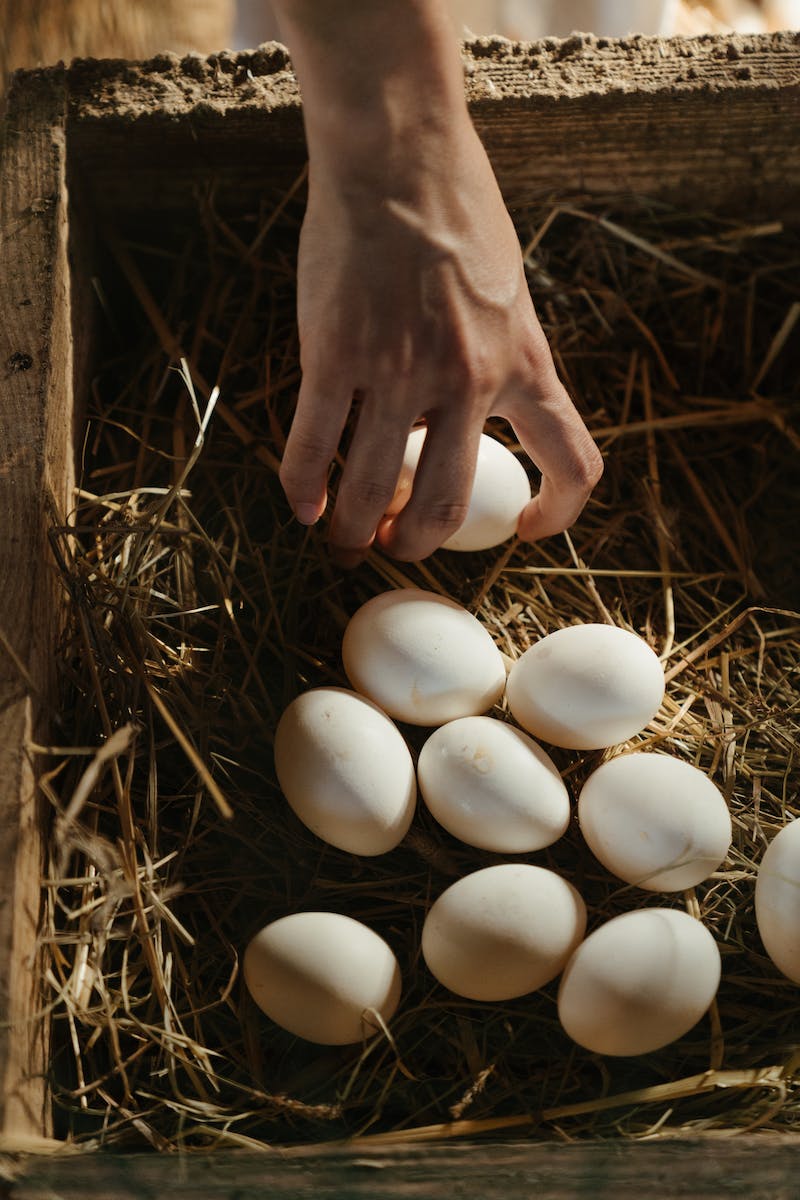 Nested if else Statements
• Nested if else statements are if else statements within another if else statement.
• They allow for more complex conditions and multiple decision paths.
• The inner if else statements are only executed if the outer if else condition is true.
Photo by Pexels
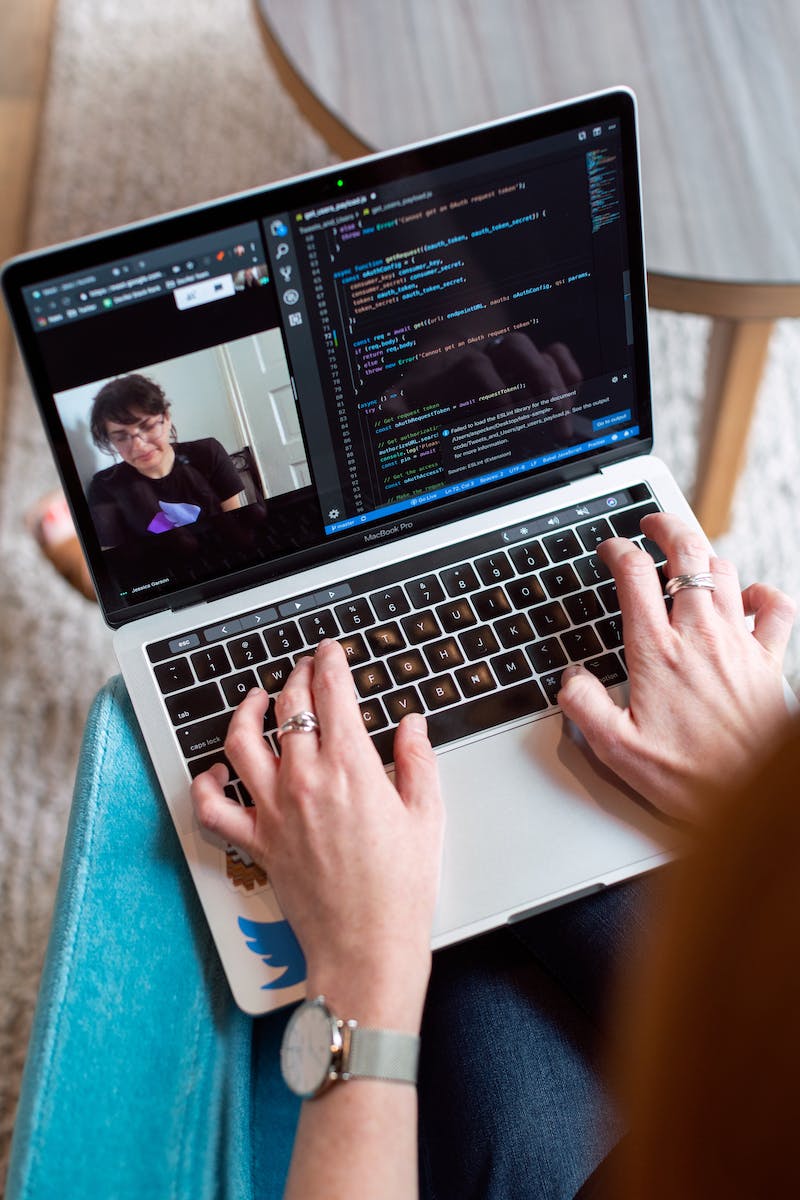 Conclusion
• The if else statement is a powerful tool for making decisions in programming.
• By understanding its syntax and usage, programmers can write code that adapts to various conditions.
• Using if else statements efficiently can greatly enhance the functionality and reliability of software applications.
Photo by Pexels